শুভেচ্ছা ও স্বাগতম
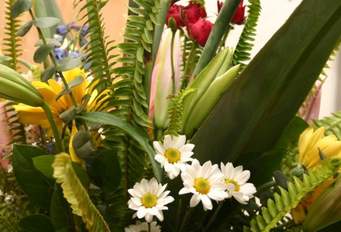 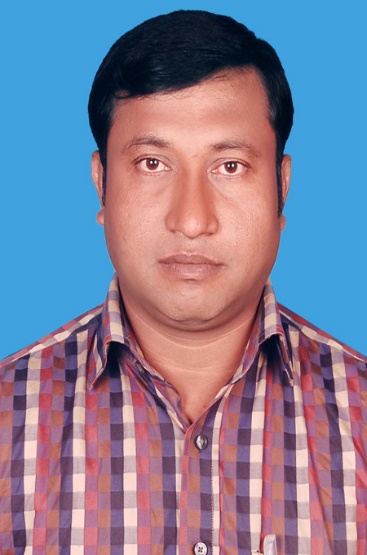 Aveyj Kvjvg AvRv` iæ‡ej,
সহকারী শিক্ষক
knx` AvjvDwÏb D”P we`¨vjq, wgR©vcyi, cvKzw›`qv, wK‡kviMÄ|
পরিচিতি
শ্রেণিঃ দশম
বিষয়ঃব্যবসায় উদ্যোগ অধ্যায়ঃ সপ্তম (বাংলাদেশের শিল্প)
পাঠঃ কুটির শিল্প
সময়ঃ ৫০ মিনিট
শিখনফল
এই পাঠশেষে শিক্ষার্থীরা-
কুটির শিল্পের ধারনা নির্ণয় করতে পারবে।
বাংলাদেশের কুটির শিল্পের উপযুক্ত ক্ষেত্রগুলো চিহ্নিত করতে পারবে।
বাংলাদেশের প্রেক্ষাপটে কুটির শিল্পের উন্নয়নের পথে বাধাগুলো শনাক্ত করতে পারবে।
নিচের চিত্র দুটি কিসের ?
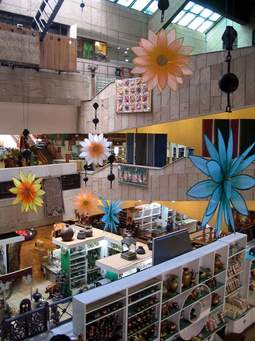 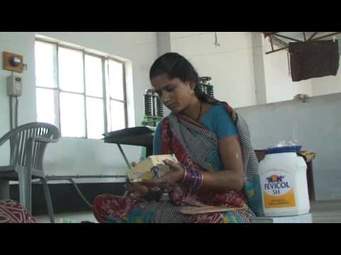 আজকের পাঠ
কুটির শিল্প
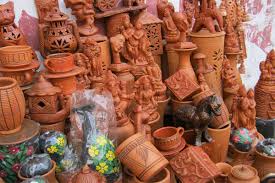 যেসব প্রতিষ্ঠানে জমি  এবং কারখানা ভবন ব্যতিরেখে স্থায়ী সম্পদের মূল্য প্রতিস্থাপন ব্যয়সহ  ৫ লক্ষ টাকার নিচে তাকে কুটির শিল্প বলে। পারিবারিক সদস্য সমন্বয়ে গঠিত এবং সর্বোচ্চ জনবল ১০ এর অধিক নয়।
পাটজাত শিল্প
নিচের চিত্রে কি দেখতে পাচ্ছ?
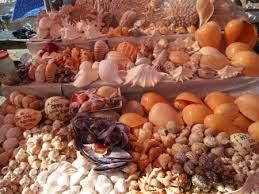 ঝিনুক শিল্প
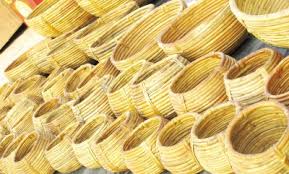 বাশ ও বেত জাত শিল্প
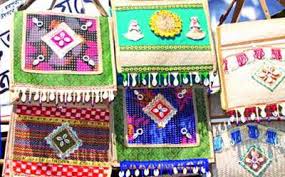 ছোট জায়গা
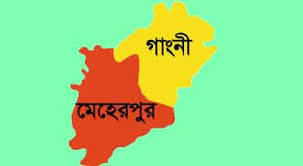 স্বল্প মূলধন
ব্যক্তিগত নৈপূন্য ও সৃজনশীলতা
কারিগরি জ্ঞান
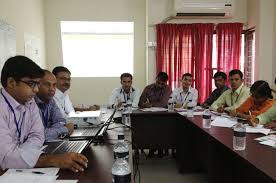 উপযুক্ত ক্ষেত্র/শর্ত
প্রশিক্ষনের অভাব                                 










রাজনৈতিক অস্থিরতা
নিচের ছবিতে কি দেখত পাচ্ছ?
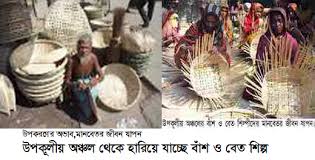 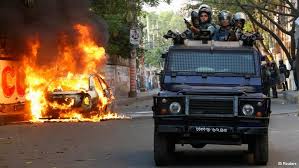 দলীয় কাজ
ক.কুটির শিল্প বিকাশে কি ধরনের সরকারি  সুযোগ -সুবিধা আছে বর্ণনা কর?
খ. বাংলাদেশের প্রেক্ষাপটে কুটির শিল্পগুলো কোন ধরনের? বর্ণনা কর।
মূল্যায়ন
১. কুটির শিল্প কাদের নিয়ে গড়ে উঠে ?
২. কুটির শিল্প বিকাশের জন্য করনীয় কী?
৩. কুটির শিল্পে বাধা অপসারনে আমরা কি           ধরনের পদক্ষেপ নিতে পারি?
বাড়ির কাজ
১. বাংলাদেশের অর্থনীতিতে কুটির শিল্পের অবদান ব্যাখ্যা কর।
ধন্যবাদ
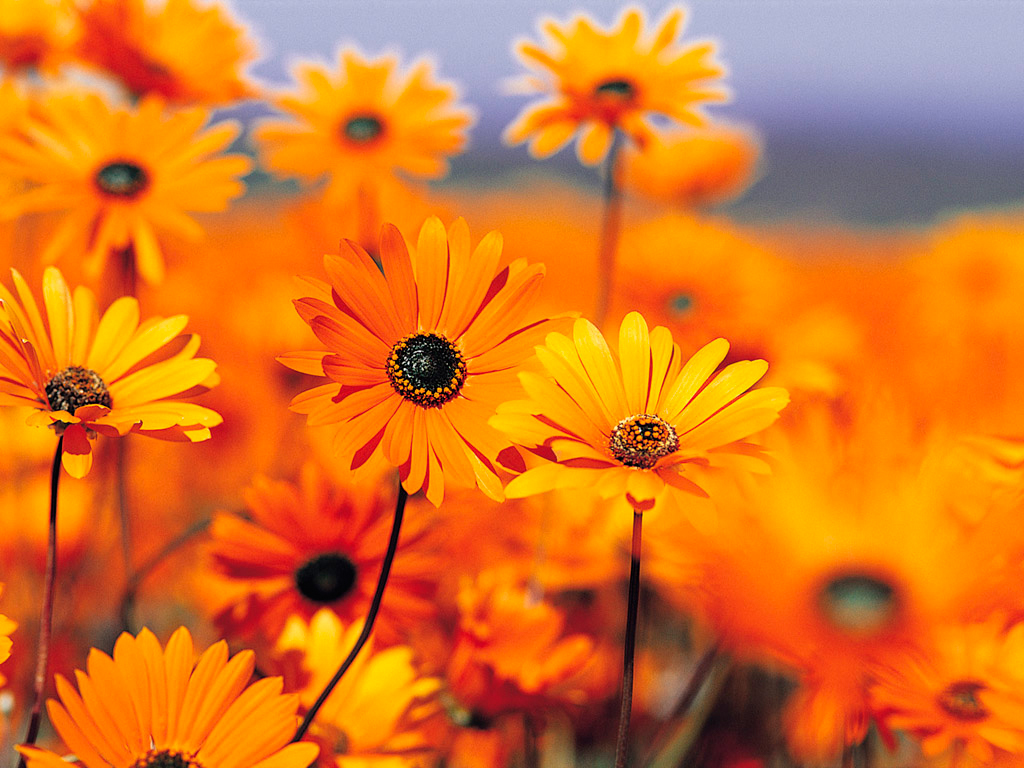